Множественное число существительных(упражнения)
Образуйте множественное число существительных
a fox –                                   a man -
an apple –                              a woman -
a man –                                  a tooth -
a story –                                 a sheep -
an armchair –                       a child -
an ear –                                  a mouse -
a foot -                                   a potato -
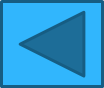 Образуйте единственное число существительных
computers –                    sheep - 
mice –                                women -
balls –                                men -
feet –                                  tomatoes-
trains –                               eyes -  
children –                          potatoes -
teeth -                                 boxes –
stories -                               copies -
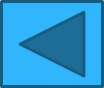 Разделите слова на 2 группы
Potatoes, sheep, a box, an ear, men, a woman, a mouse, copies, 
a child, foxes,  children, feet, 
a musical box, mice, chips, an eye, 
a sheep, a foot, tomatoes, jeans,
 a train, monkeys.
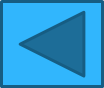 Найдите пары слов
A box, children, sheep, a man, women, a potato, mice, a foot, 
a tooth, stories, a copy, a child, 
a sheep, boxes, a woman, men, feet, potatoes, a mouse, feet, teeth, copies, a story.
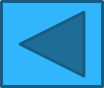 Составьте  словосочетания
three                  mice           trains
   pink                   children    teeth
   big                      foxes       potatoes
   two                     copies     balls
   grey                    eyes    tomatoes
   small                   feet       sheep
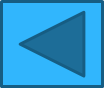 Прочитайте словосочетания, переведите на русский язык
Red foxes, grey mice, six children, blue eyes, three boxes, a kind child, small feet, strong men, interesting stories, a white sheep, beautiful women, big teeth, ten potatoes, a pink tomato, two armchairs, green balls, funny elephants.
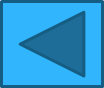 Напишите недостающие буквы
r_d   tomato_s             b_g    f_ e t
bl_e    b_lls                 gr_ y    m _ ce 
wh_te   t_ _ th             t_n     sh_ _ p
thr_ _  ch_ldr_ n         br_ wn    p_tato_s
tw_  m_ n                    fo_r    cop_ _s
t_ll   w_men                gr_ _n   box _ _
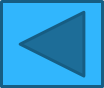 Переведите с русского языка на английский
Белые зубы, 4 помидора, забавные дети, сильные мужчины, большие ступни, серые мышки, 3 овечки, красивые женщины, голубые джинсы, 5 коробок, интересные рассказы, 10 картофелин,  черно-белые копии, старые книги, розовый пенал.
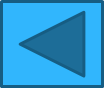 Составьте предложения
tomatoes, these, red, are.
can, see, we, white, sheep, three.
are, old, where, books, your?
need, I, potatoes, ten, make, dish, to, a.
has, brother, my, white, got, teeth.
in, are, the, there, many, yard, children.
like, does, he, fish, not.
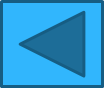 Заполните пропуски
1.These are grey … (mouse).
2. I have got white…(tooth).
3. Does he like… (fish)?
4. Can you draw two … (sheep).
5. Do you know those… (woman)?
6. They are strong … (man)
7.  … can be funny (child).
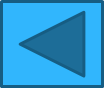 Переведите на английский язык
У нее белые зубы.
Дети любят конфеты.
На картинке 2 белых овечки.
Кошки едят рыбу, мясо, молоко.
Нам нужно купить помидоры, картофель, рыбу.
У моего брата есть 3 серых мышонка.
У него большие ступни.
Эти женщины добрые и красивые.
Те мужчины сильные и храбрые.
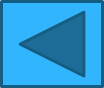 Задайте вопросы к предложению:There are three white sheep in the picture.1.Are…?2. What…?3. What colour…?4. Where…?5. How many…?
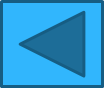